Nieuwe statistiek op het vwo
SLO conferentie “hier vwo … wo hoort u mij?” 
Maandag 16 april 2018
Erik van Barneveld, docent wiskunde, GSG Leo Vroman
 bar@gsgleovroman.nl
Opbouw workshop
Wat houdt het nieuwe statistiekprogramma op het vwo in?
Doel en kaders
Programma en mogelijkheden
Aandachtspunten en aanbevelingen
Stand van zaken
 
Welke bagage zou een vwo-leerling op het gebied van statistiek mee moeten krijgen?
Hoe ziet het statistiekonderwijs op het vwo er op jouw school uit?
Wat heb je nodig om het statistiekonderwijs op het vwo op jouw school te verbeteren?
Nieuwe statistiek vwo: doel en kaders
cTWO eindrapport, syllabus vwo wiskunde A:
Statistiek en kansrekening worden op een meer realistische en probleemgeoriënteerde manier benaderd dan voorheen. 
Uitgangspunt is de empirische cyclus van data verzamelen, data analyseren en conclusies trekken. 
ICT wordt gebruikt om grote datasets te analyseren.
160 studielasturen.
Toetsing uitsluitend in het schoolexamen.
Waarom geen statistiek in het centraal examen?
cTWO schrijft hierover:
Het geïntroduceerde ICT-element, noodzakelijk voor het gebruik van grote datasets, past niet bij de wijze waarop het CE wordt afgenomen. 
Ook toetsing van de empirische onderzoekscyclus lijkt minder goed mogelijk binnen de CE-setting. 
Pilotdocenten Wiskunde A vwo maken in meerderheid geen bezwaar tegen het niet centraal toetsen van het domein statistiek en kansrekening. 
Bovendien is statistiek niet eenvoudig inwisselbaar voor een ander onderwerp dat in het kader van de 60/40-regeling goed tot zijn recht zou komen indien het niet in het CE getoetst zou worden.
Nieuwe statistiek: programma
De kandidaat kan (syllabus vwo wiskunde A): 
bij een probleemstelling die zich leent voor een statistische aanpak een plan maken om antwoord op de probleemstelling te verkrijgen, waarbij geschikte variabelen worden gekozen. 
verkregen data verwerken in een geschikte tabel of grafiek en deze op waarde interpreteren.
de verkregen data samenvatten in voor de probleemstelling geschikte maten en hieraan interpretaties verbinden.
het kansbegrip gebruiken om bij een toevalsproces de kans op een bepaalde uitkomst of gebeurtenis te bepalen aan de hand van een diagram, combinatoriek, kansregels en simulatie. 
aangeven in welke situatie een toevalsvariabele een bepaalde kansverdeling bezit en van die verdeling de karakteristieken verwachtingswaarde en standaardafwijking hanteren. 
in een probleemsituatie op basis van steekproefgegevens een uitspraak doen over een populatie, de betrouwbaarheid daarvan kwantificeren en het resultaat duiden in termen van de context.
ICT gebruiken om grote datasets te interpreteren en te analyseren.
Nieuwe statistiek: mogelijkheden
Uit een schriftelijk schoolexamen
In onderstaande figuur zijn de gewichtsverdelingen van 1000 pasgeboren IVF-kalveren en 
5000 pasgeboren KI-kalveren weergegeven
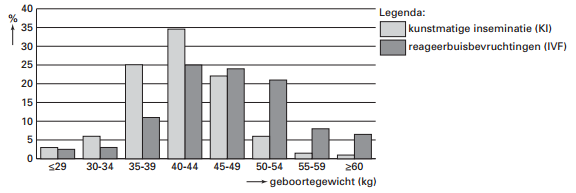 Leg uit hoe je in bovenstaande figuur kunt zien dat in de steekproef het gemiddelde geboortegewicht en de standaardafwijking in de IVF-groep hoger zijn dan in de KI-groep.
Toets de hypothese dat het gemiddelde geboortegewicht voor beide groepen in de 
populatie gelijk is. Gebruik een significantieniveau van 5%.
Bereken het maximale cumulatieve percentage verschil en de effectgrootte en ga na of 
toepassing van de vuistregels bij beiden tot dezelfde conclusie leidt ten aanzien van 
de omvang van het verschil tussen de IVF-groep en de KI-groep in het 
gemiddelde geboortegewicht.
Uit een praktische opdracht (computertoets):
In deze toets maak je gebruik van een groot gegevensbestand van het CBS over de vrijetijdsbesteding van volwassenen. Het bestand bevat 69339 records. In deze toets nemen we aan dat dit bestand een aselecte steekproef is uit de volwassenen bevolking van Nederland.
In dit onderdeel kijken we naar de deelname aan clubactiviteiten. 

Bereken het 95%-betrouwbaarheidsinterval voor de proportie volwassenen dat zelden of nooit deelneemt aan clubactiviteiten. 

Onderzoek met behulp van de odds ratio hoe groot het verschil is tussen mannen en vrouwen in de proportie die zelden of nooit deelneemt aan clubactiviteiten. 

Toets de hypothese dat de proportie mannen die zelden of nooit deelneemt aan clubactiviteiten gelijk is aan de proportie vrouwen die zelden of nooit deelneemt aan clubactiviteiten.
Ook uit een praktische opdracht (computertoets):
Het databestand wonen is een selectie uit het WOONbestand van het CBS van 2012. Het bestaat uit 117 duizend records en vertegenwoordigt ongeveer 7,1 miljoen huishoudens in een zelfstandige woning. Het geeft informatie over onder andere de samenstelling van het huishouden, de tevredenheid met de woning en woonomgeving, buurtcontacten en het vóórkomen van rommel op straat of overlast.
“De tevredenheid met de woning neemt toe als de WOZ waarde hoger is”. Onderzoek deze uitspraak. Licht je antwoord toe.
Nieuwe statistiek: aandachtspunten
cTWO constateert dat:
de uiteindelijk ontwikkelde modules toch minder goed aansluiten bij de vernieuwde aanpak en opzet van statistiek en kansrekening dan gewenst.
de beschikbaarheid van goede computerpractica en praktische opdrachten cruciaal is.
dat statistiek als niet-CE-onderdeel een wat kwetsbare positie heeft.
de uitwerking van de statistiekleerlijn in de pilot is niet volledig gelukt.
Nieuwe statistiek: aanbevelingen
cTWO beveelt aan om: 
een vervolg te geven aan de vernieuwingen die zijn ingezet rondom statistiek.
te zorgen voor professionaliseringsactiviteiten ten behoeve van het welslagen van enkele centrale aspecten van de vakvernieuwing waaronder statistiek.
voorbeeldopgaven te ontwikkelen voor het examen, bij de domeinen statistiek bij Wiskunde A en Wiskunde C.
Nieuwe statistiek: stand van zaken vwo in 2018
Er is geen centraal vervolg gegeven aan de vernieuwing van statistiek op het vwo voor wat betreft het ontwikkelen van nieuw lesmateriaal, het ontwikkelen van computerpractica of praktische opdrachten.
Er zijn wel nascholingscursussen georganiseerd op het gebied van statistiek.
Er zijn geen voorbeeldopgaven statistiek voor het vwo ontwikkeld.
Nieuwe statistiek op vwo:een sterk contrast met havo
Op de havo zien we dat:
Er wel nieuw lesmateriaal is geschreven dat aansluit bij de vernieuwde aanpak en opzet van statistiek.
Er wel voorbeeldopgaven statistiek zijn ontwikkeld.

Dit komt doordat op de havo – in tegenstelling tot het vwo – de statistiek wel een onderdeel vormt van het centraal examen.
Opinie
De kans op succesvolle implementatie van vernieuwde statistiek op het vwo is kleiner dan op het havo. 
Alles wordt eigenlijk overgelaten aan het veld, waardoor er een hele sterke wissel getrokken wordt op de professionaliteit van de vwo-docenten.
De statistiek-bagage die vwo-leerlingen meekrijgen zal sterk gaan verschillen tussen scholen.
Welke bagage zou een vwo-leerling op het gebied van statistiek mee moeten krijgen?
Hoe ziet het statistiekonderwijs op het vwo er op jouw school uit?
Welke methode gebruik je?
Welke ICT gebruik je?
Welke (grote) gegevensbestanden gebruik je?
Hoe ziet het SE-dossier van je leerlingen op het gebied van statistiek er uit?
Wat heb je nodig om het statistiekonderwijs op het vwo op jouw school te verbeteren?
Welke knelpunten kom je tegen in je statistiekonderwijs op het vwo?
Hoe zouden die knelpunten opgelost kunnen worden?
Bronnen
http://www.fisme.science.uu.nl/ctwo/publicaties/docs/CTWO-Eindrapport.pdf
https://www.examenblad.nl/examenstof/syllabus-2018-wiskunde-a-vwo/2018/f=/syllabus_wiskunde_A%20_2_versie%20_vwo_2018_nader_vastgesteld.pdf
https://www.cbs.nl/nl-nl/onze-diensten/in-de-klas/voortgezet-onderwijs/vakken/wiskunde
https://www.examenblad.nl/examenstof/syllabus-2018-wiskunde-a-havo/2018/f=/wiskunde_A_havo_2_versie_2018.pdf
http://www.betanova.nl/downloads/LesmateriaalWiskundeAhavo/
https://www.examenblad.nl/document/voorbeeldexamenopgaven-statistiek/2017/f=/voorbeeldexamenopgaven_statistiek_wiskunde_a_havo_met_nieuw%20formuleblad.pdf